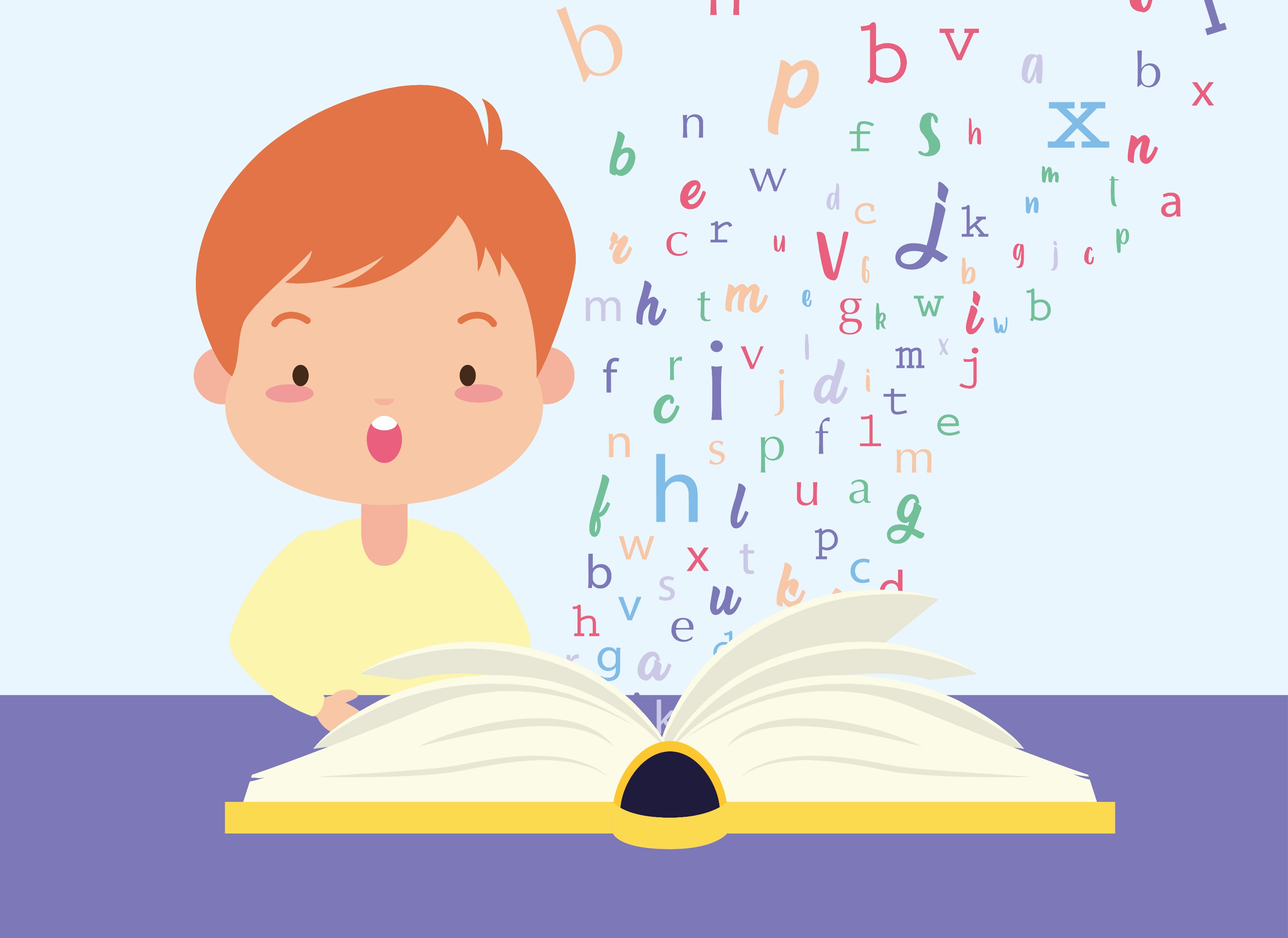 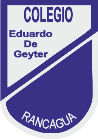 Vocal o
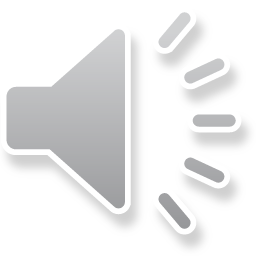 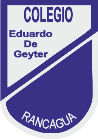 Articulación
Conciencia Fonológica

Objetivo a trabajar
Articular fonema correctamente fonema /o/
Identificar y expresar sonido inicial y final vocálico

Objetivos complementarios
Potenciar atención y concentración
Comprender y seguir instrucciones
Incrementar vocabulario
Articular correctamente fonema /o/ en forma aislada
Articular correctamente fonema /o/ en sílabas
Articular correctamente fonema /o/ en palabras
Potenciar proceso de lectoescritura
Sigue los siguientes pasos:
Forma con tus labios un pequeño círculo, conservando la posición.
Finalmente, inspira y bota todo el aire produciendo una /o/.

Presiona al niño y escucha como grita
/ooooooo/
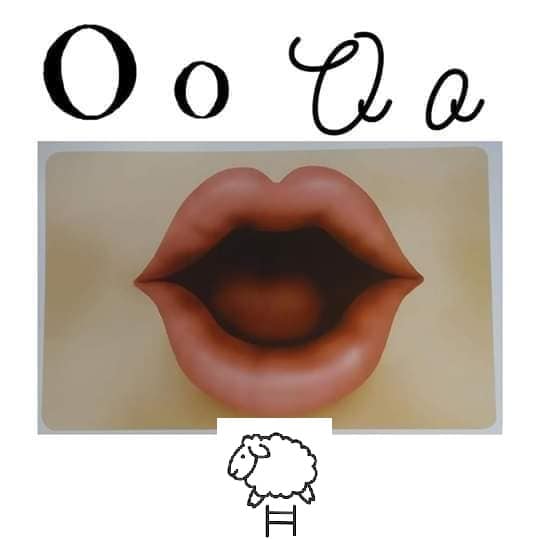 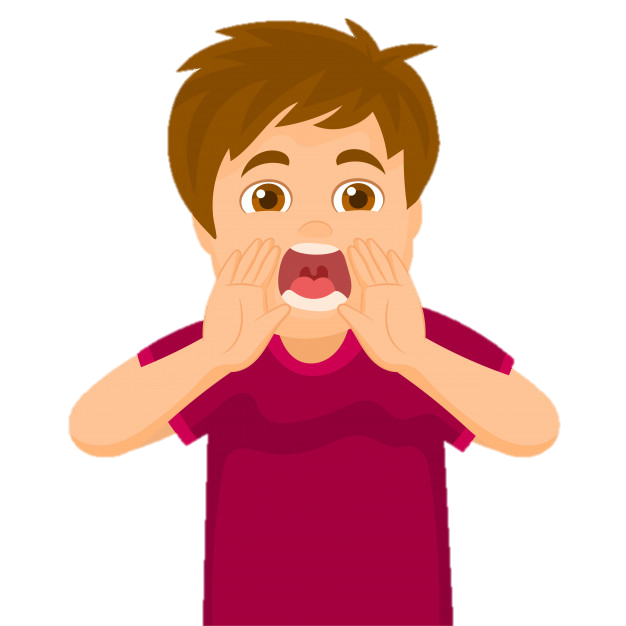 Presiona una sílaba y repite lo que dice
So
Lo
Bo
Mo
Po
Fo
Do
No
Palabras que 
inician 
con la vocal o
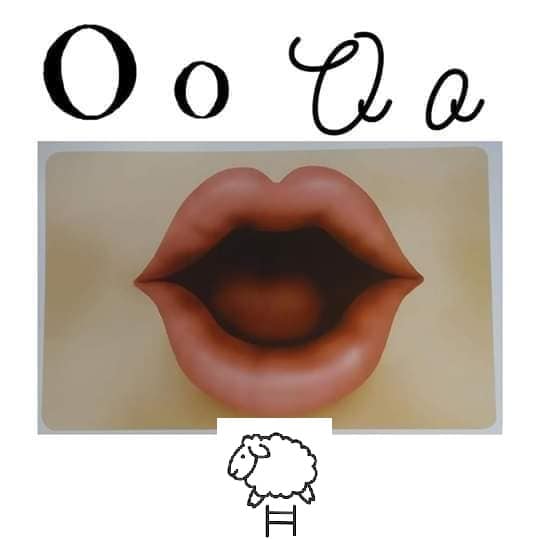 Repite el nombre de la imagen prolongando la vocal o que aparece al inicio de la palabra
Oveja
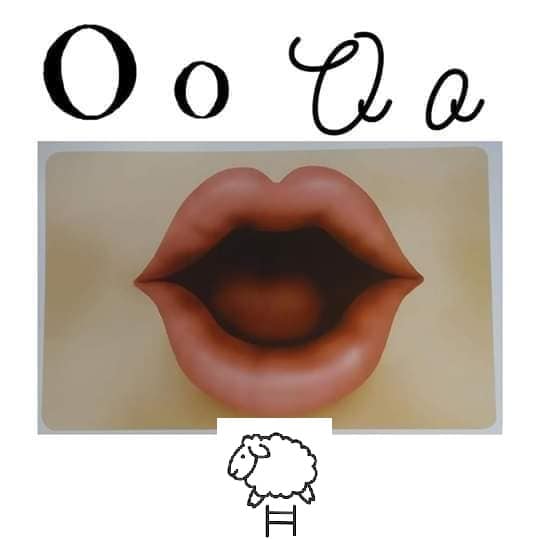 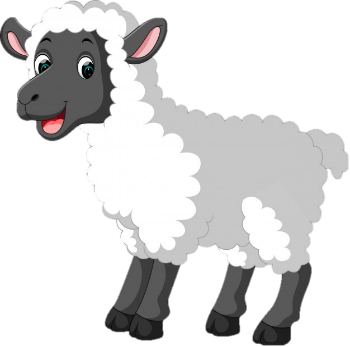 oveja
Repite el nombre de la imagen prolongando la vocal o que aparece al inicio de la palabra
Oruga
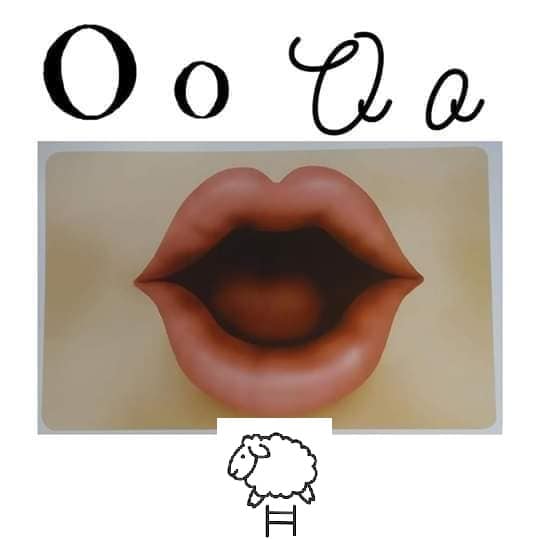 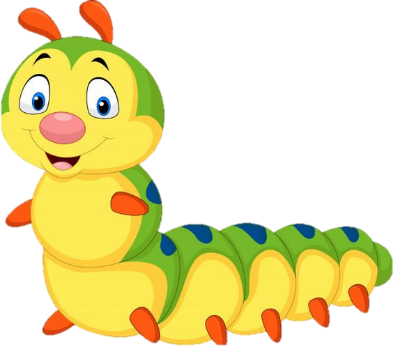 oruga
Repite el nombre de la imagen prolongando la vocal o que aparece al inicio de la palabra
Ola
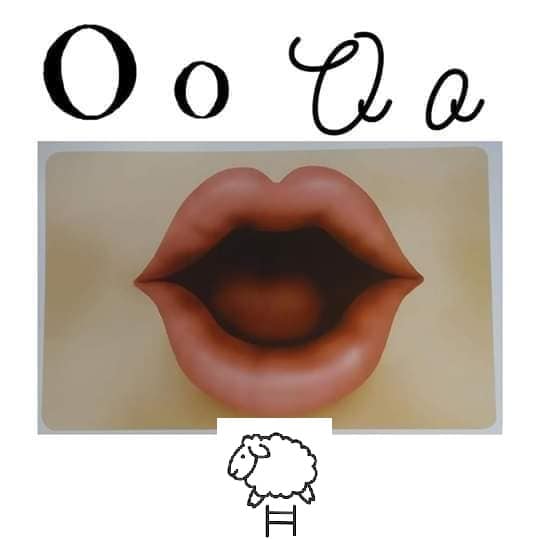 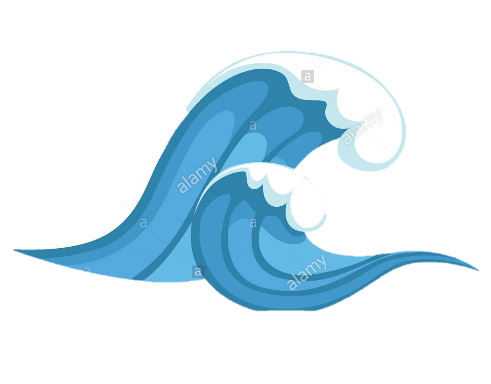 ola
Repite el nombre de la imagen prolongando la vocal o que aparece al inicio de la palabra
Olla
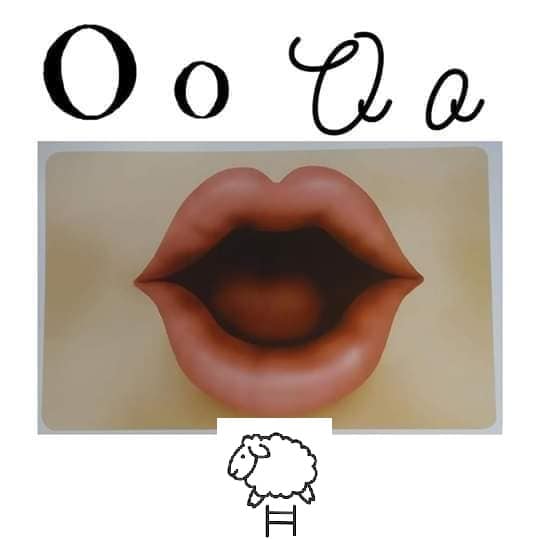 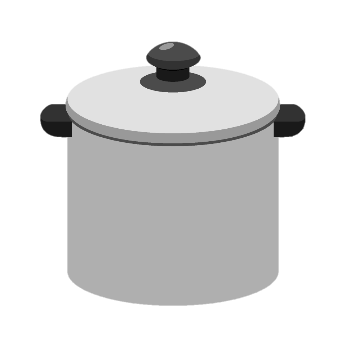 olla
Repite el nombre de la imagen prolongando la vocal o que aparece al inicio de la palabra
Oso
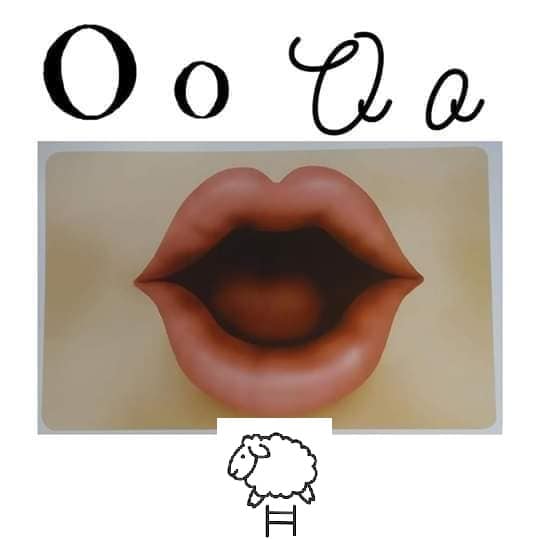 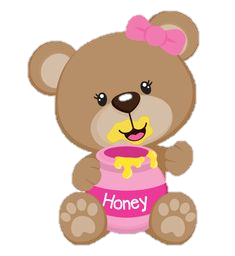 oso
Repite el nombre de la imagen prolongando la vocal o que aparece al inicio de la palabra
Ogro
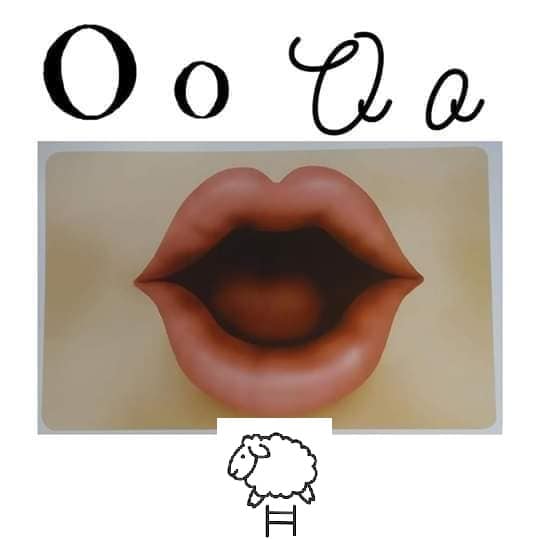 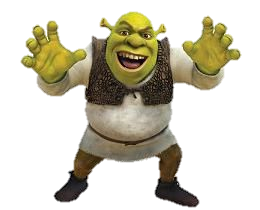 ogro
Repite el nombre de la imagen prolongando la vocal o que aparece al inicio de la palabra
Ojo
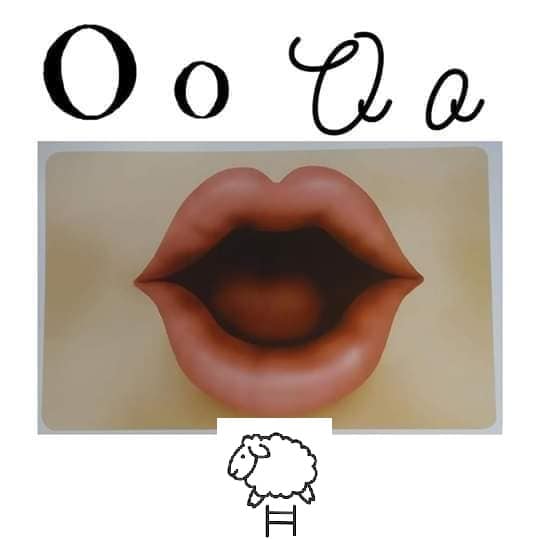 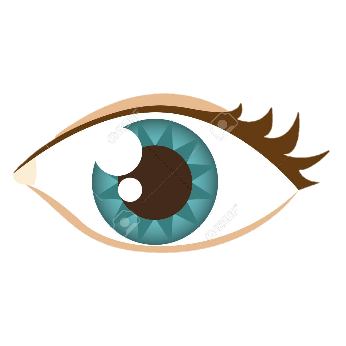 ojo
Repite el nombre de la imagen prolongando la vocal o que aparece al inicio de la palabra
Ocho
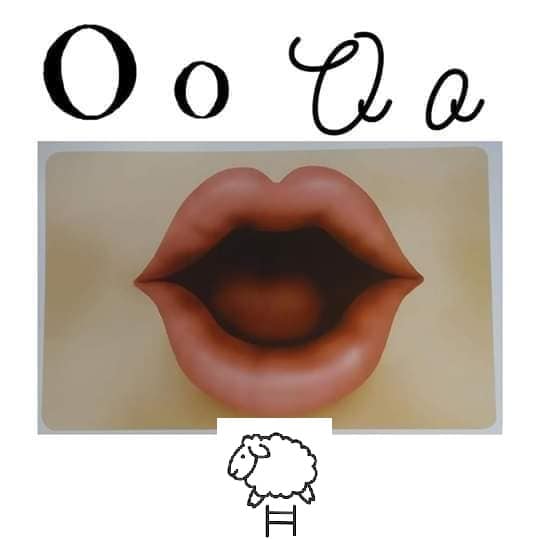 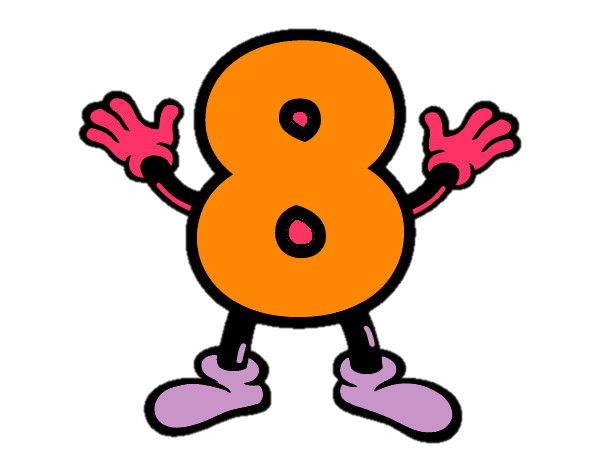 ocho
Repite el nombre de la imagen prolongando la vocal o que aparece al inicio de la palabra
Oreja
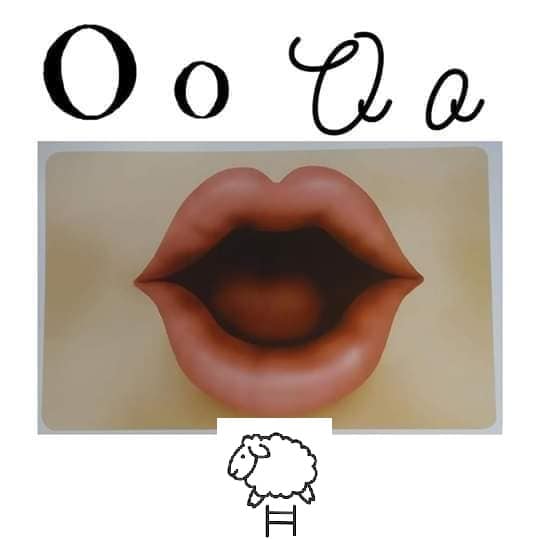 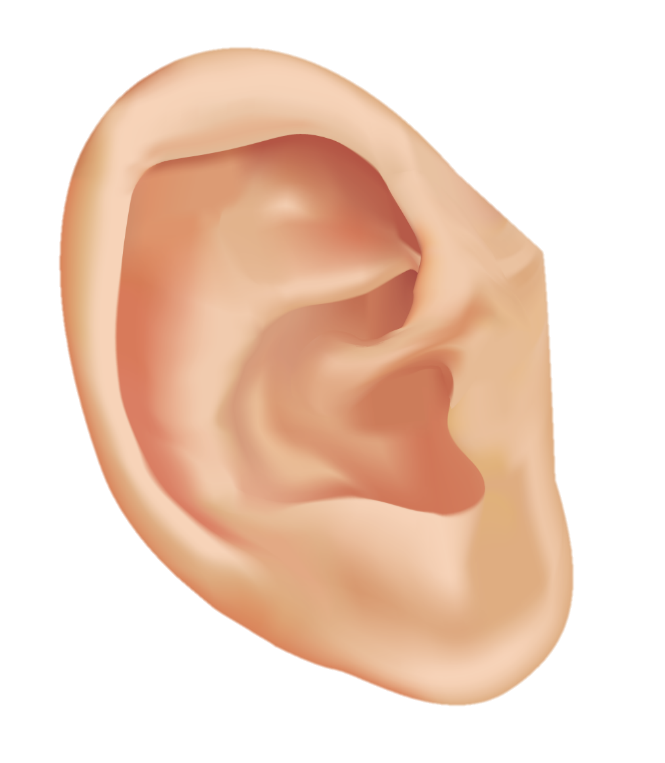 oreja
Repite el nombre de la imagen prolongando la vocal o que aparece al inicio de la palabra
Ovni
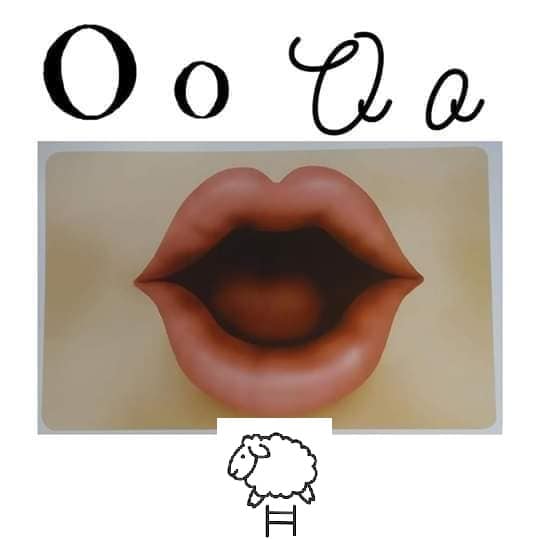 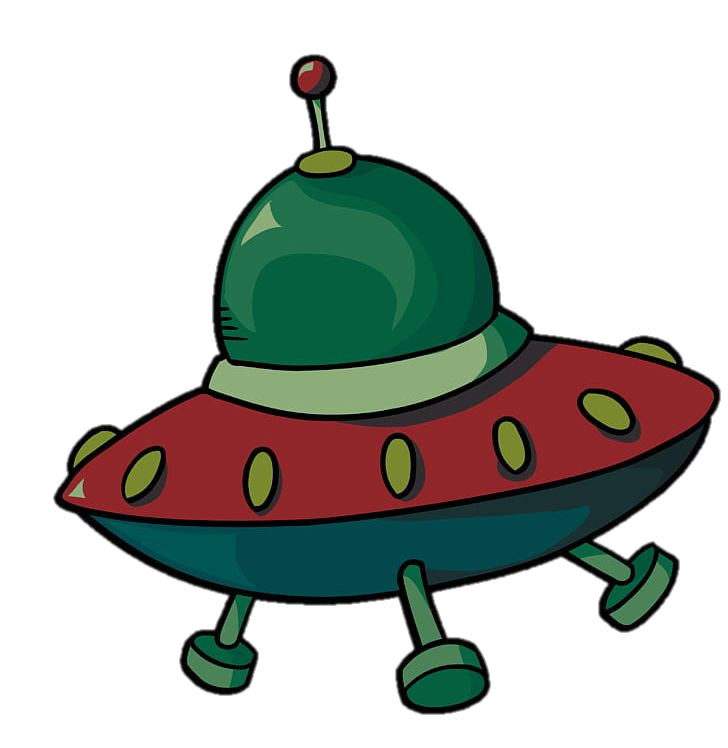 ovni
Repite el nombre de la imagen prolongando la vocal o que aparece al inicio de la palabra
Obispo
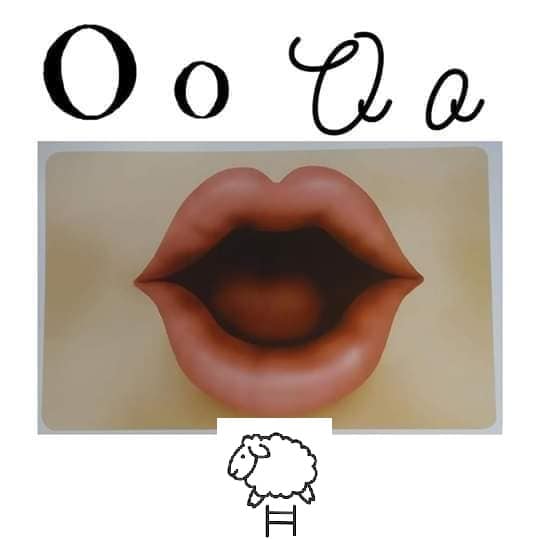 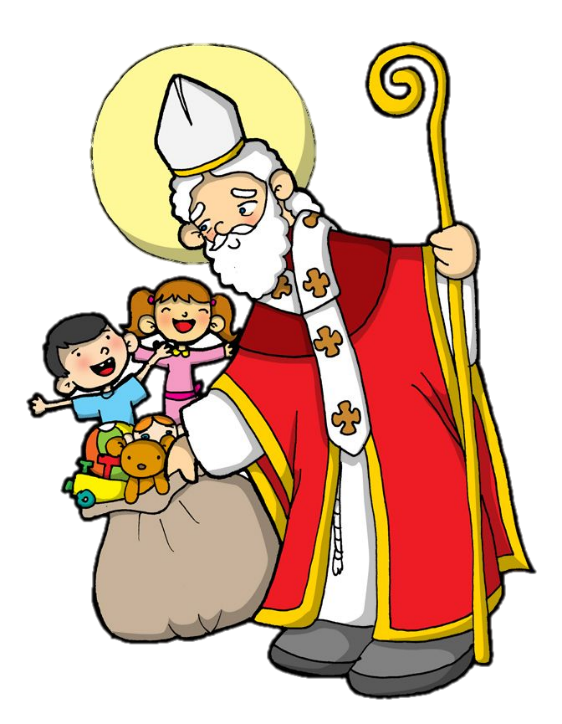 obispo
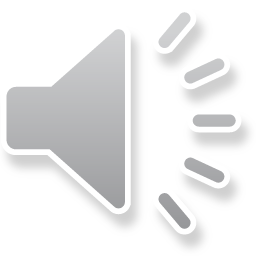 Selecciona las imágenes que inician con la vocal o
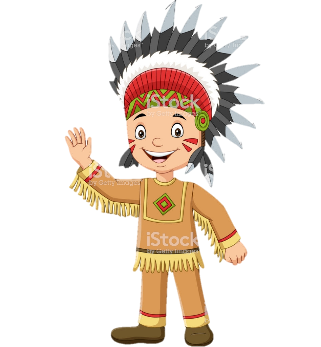 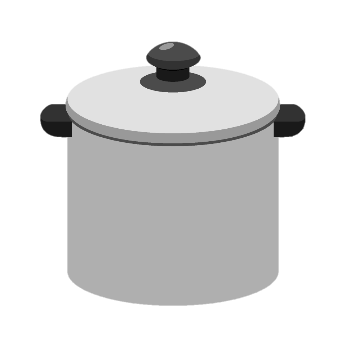 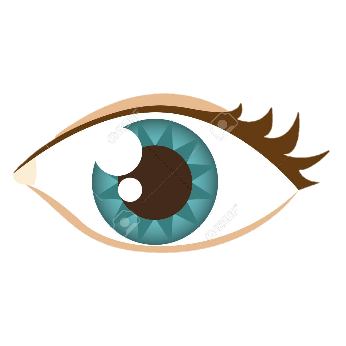 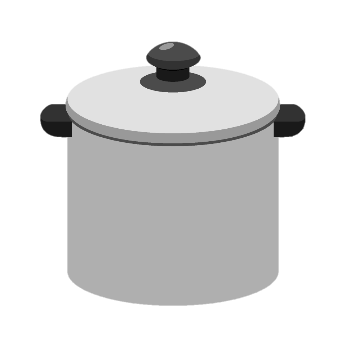 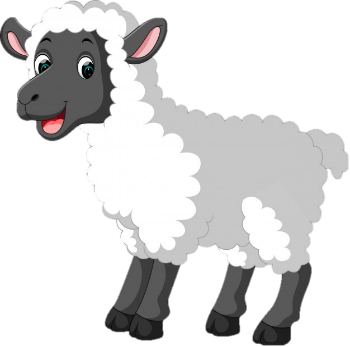 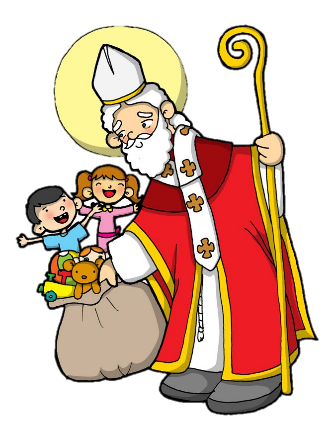 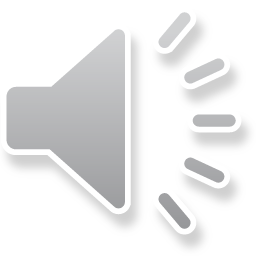 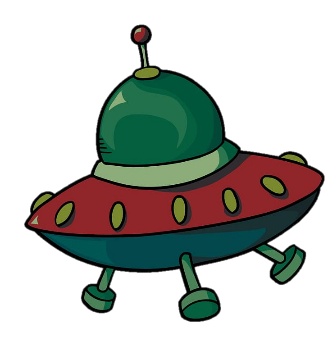 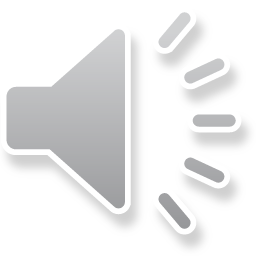 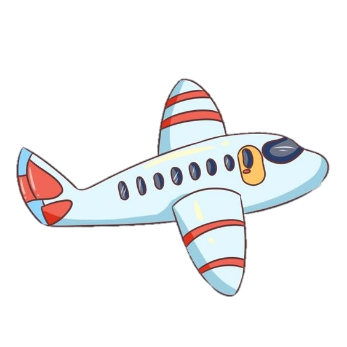 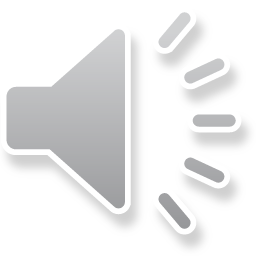 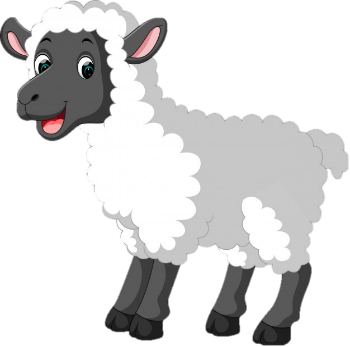 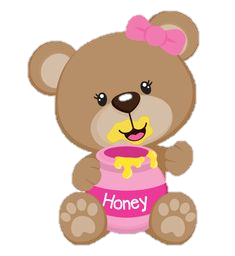 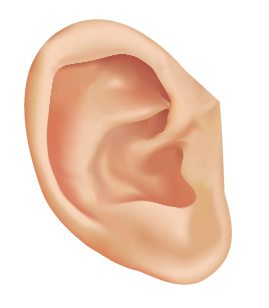 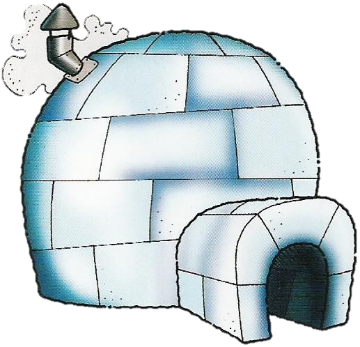 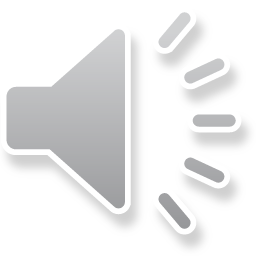 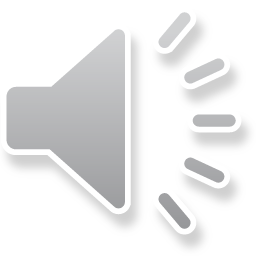 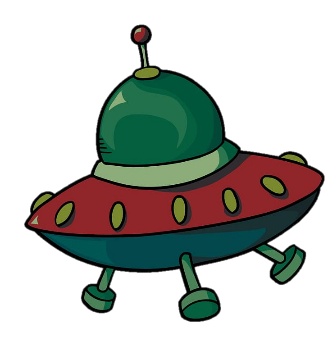 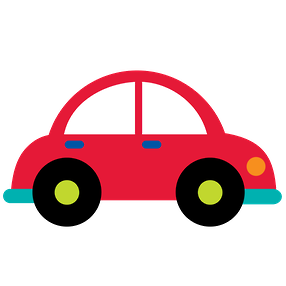 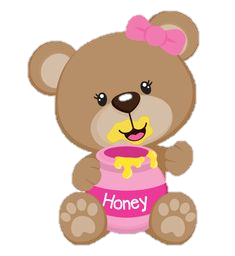 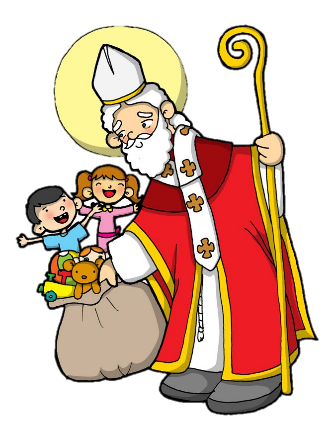 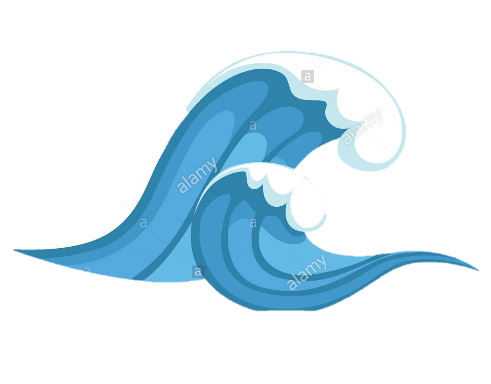 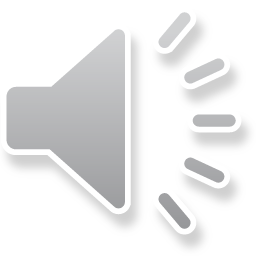 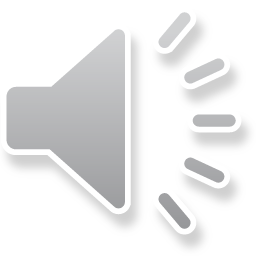 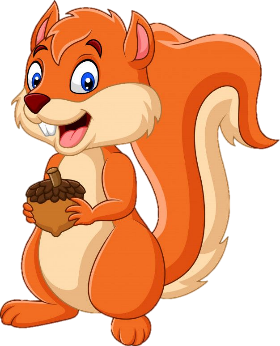 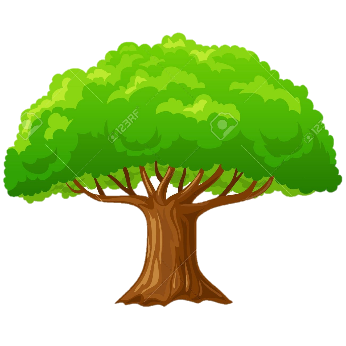 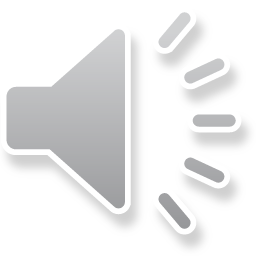 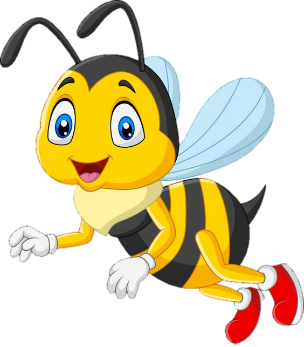 Presiona las imágenes que comienzan con la vocal “O” y completa la nube
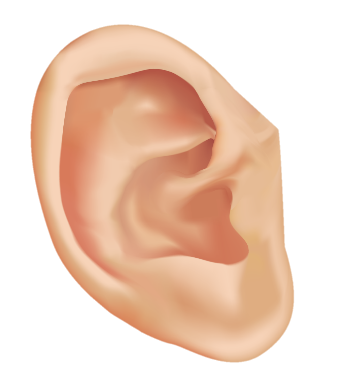 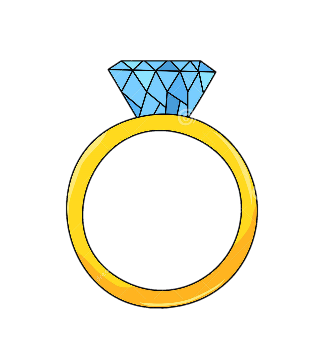 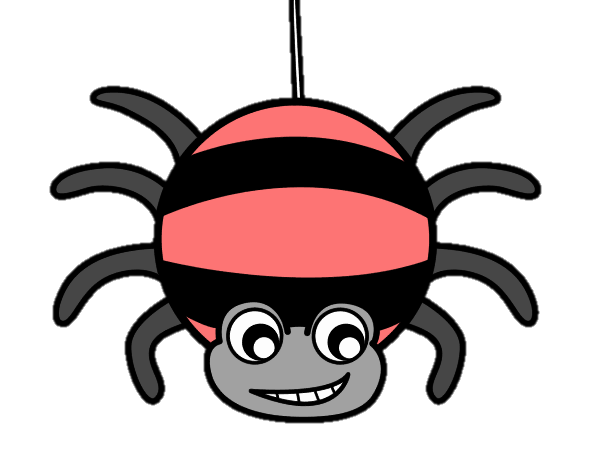 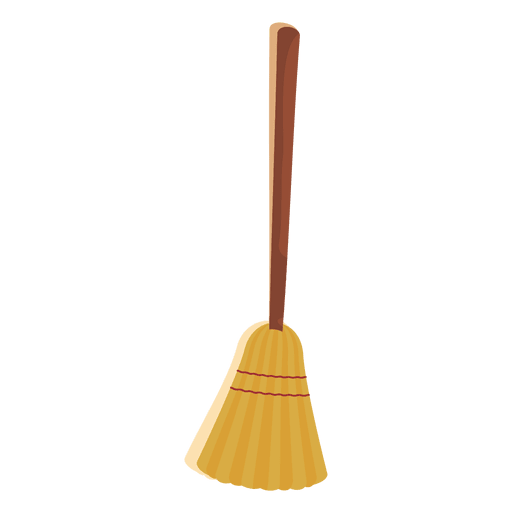 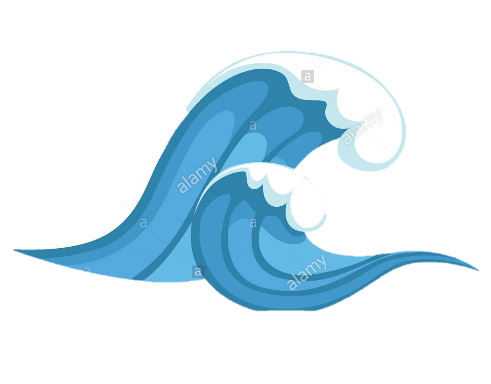 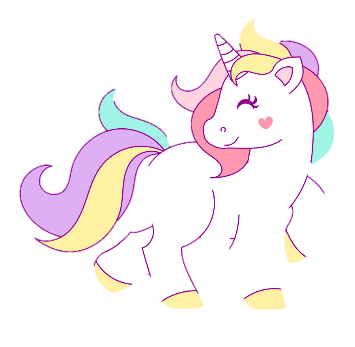 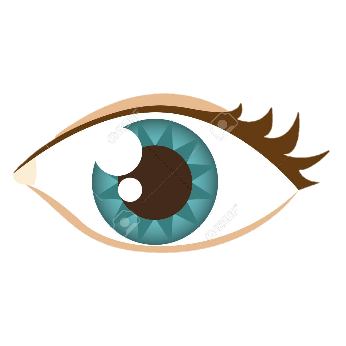 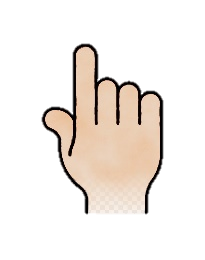 [Speaker Notes: Palabras: oveja, indio, avión, oruga, iglú, anillo, abeja, ola, ocho, escoba, unicornio, araña, olla, ardilla, auto, oso, ogro, árbol, ojo.]
Palabras que 
finalizan 
con la vocal o
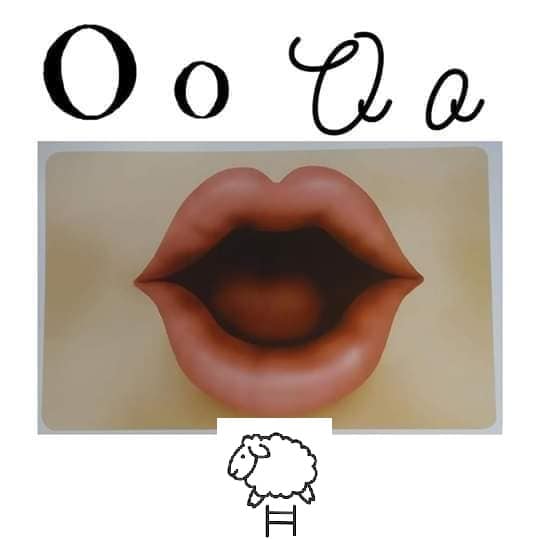 Repite el nombre de la imagen prolongando la vocal o que aparece al final de la palabra
Indio
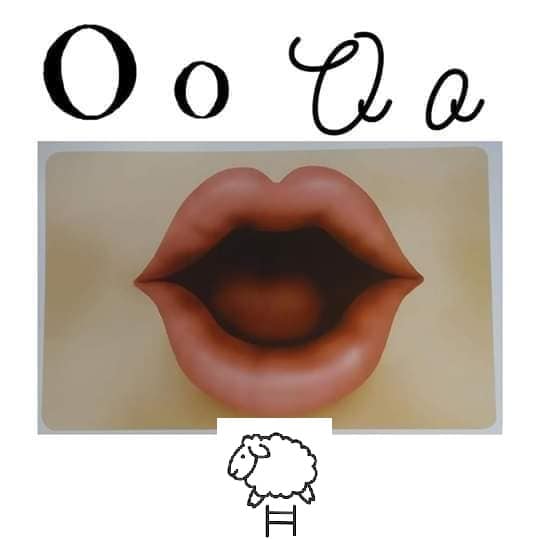 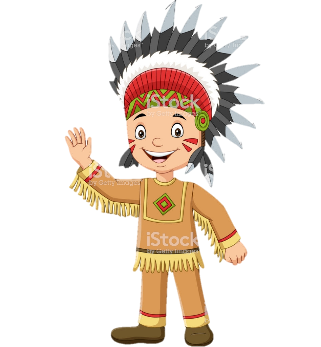 indio
Repite el nombre de la imagen prolongando la vocal o que aparece al final de la palabra
Ojo
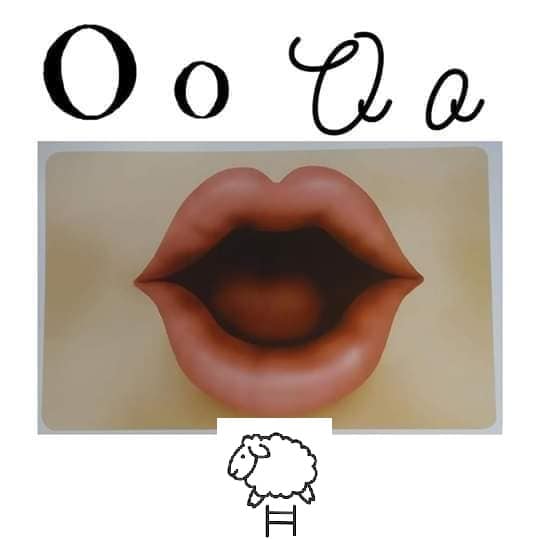 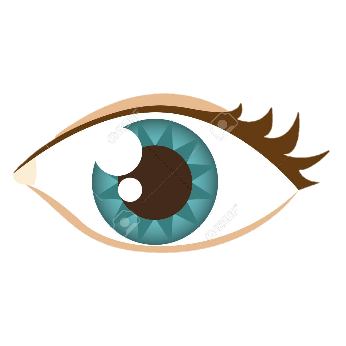 ojo
Repite el nombre de la imagen prolongando la vocal o que aparece al final de la palabra
Anillo
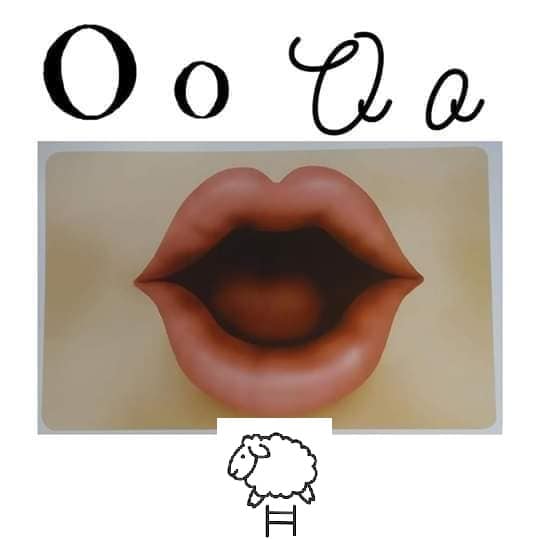 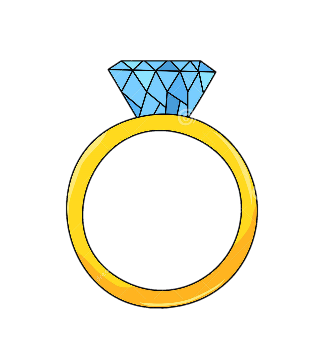 anillo
Repite el nombre de la imagen prolongando la vocal o que aparece al final de la palabra
Ogro
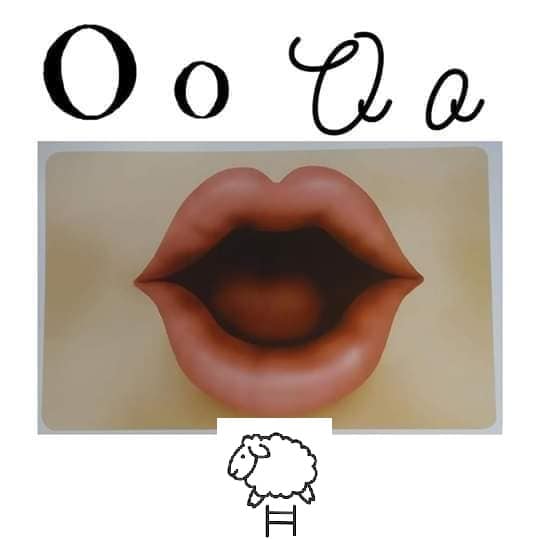 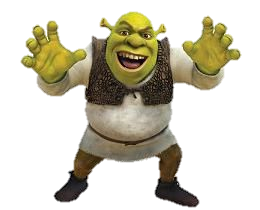 ogro
Repite el nombre de la imagen prolongando la vocal o que aparece al final de la palabra
Auto
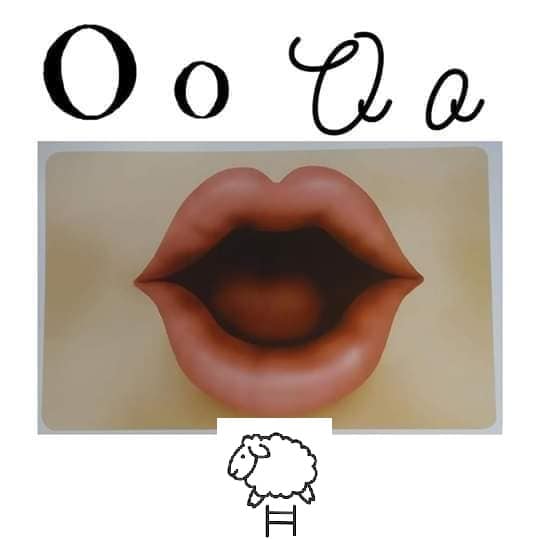 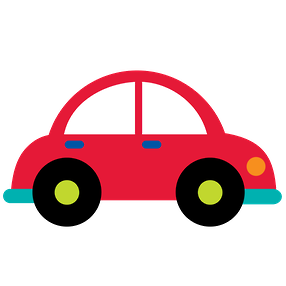 auto
Repite el nombre de la imagen prolongando la vocal o que aparece al final de la palabra
Unicornio
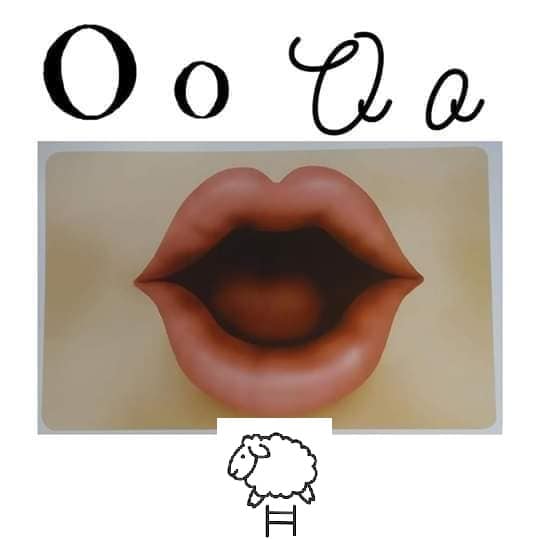 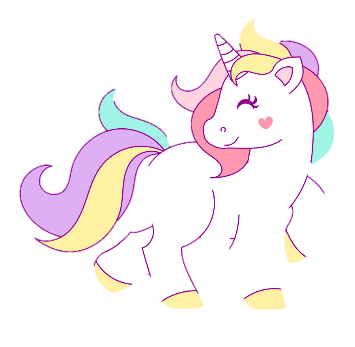 unicornio
Repite el nombre de la imagen prolongando la vocal o que aparece al final de la palabra
Oso
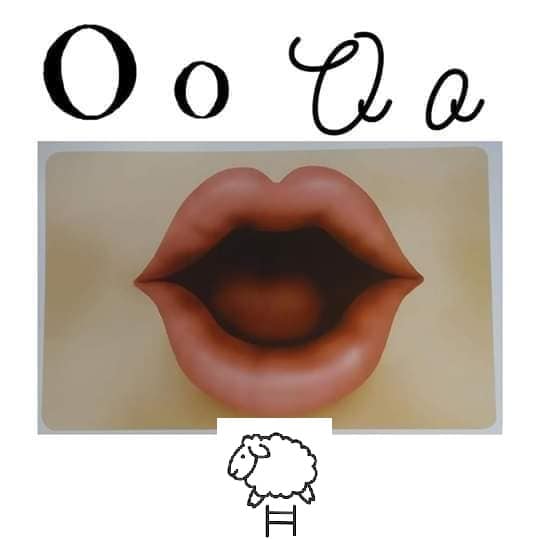 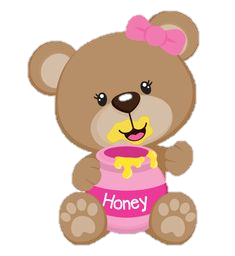 oso
Repite el nombre de la imagen prolongando la vocal o que aparece al final de la palabra
Uno
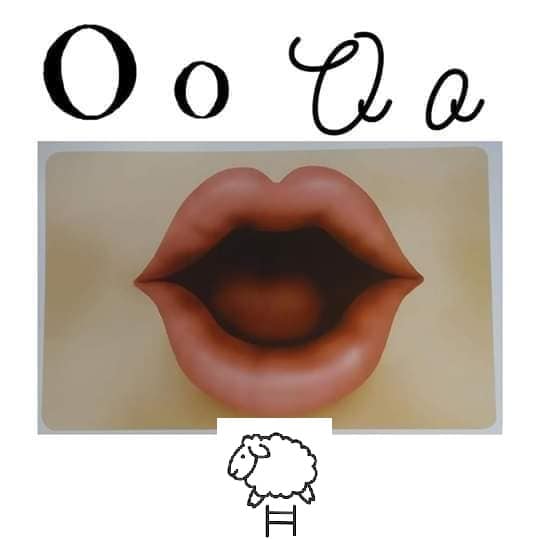 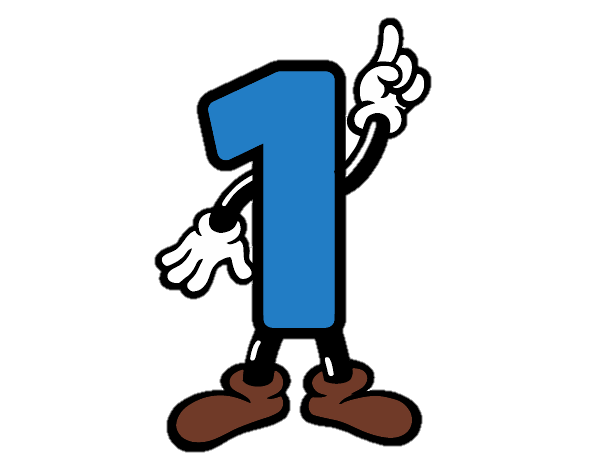 uno
Repite el nombre de la imagen prolongando la vocal o que aparece al final de la palabra
Elmo
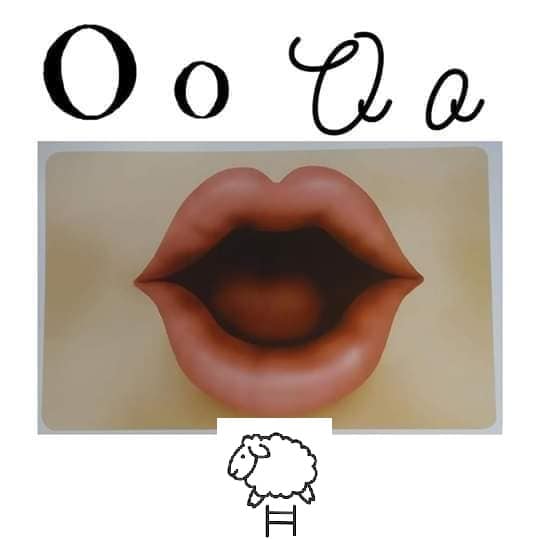 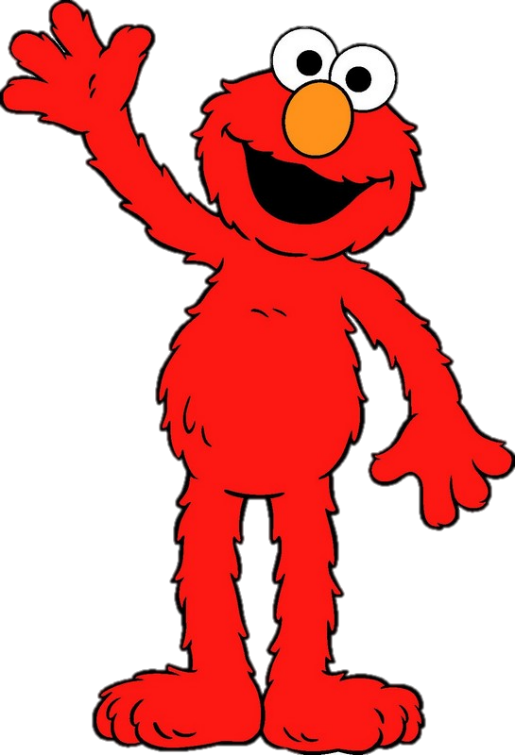 elmo
Repite el nombre de la imagen prolongando la vocal o que aparece al final de la palabra
Barco
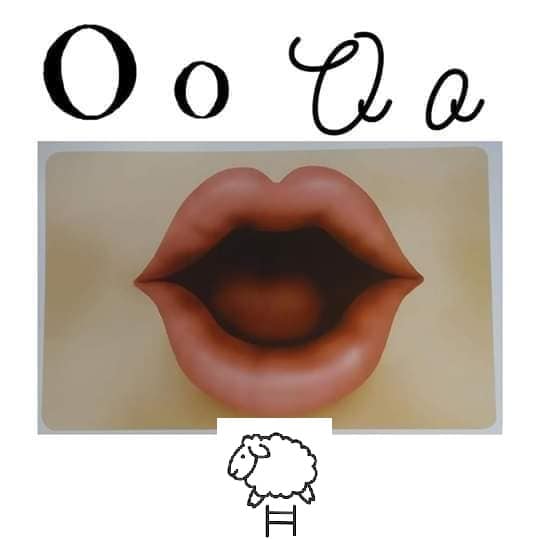 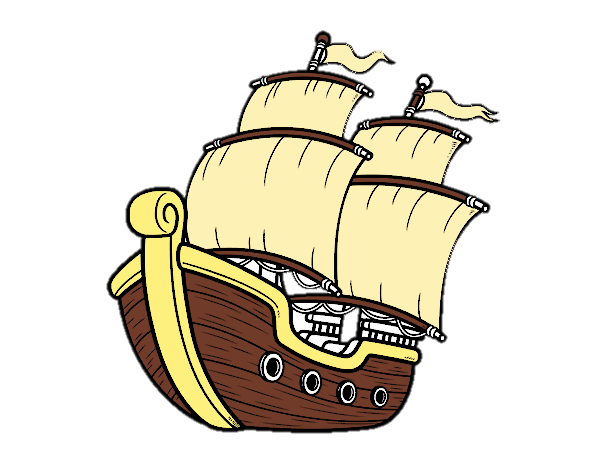 barco
Repite el nombre de la imagen prolongando la vocal o que aparece al final de la palabra
Abrigo
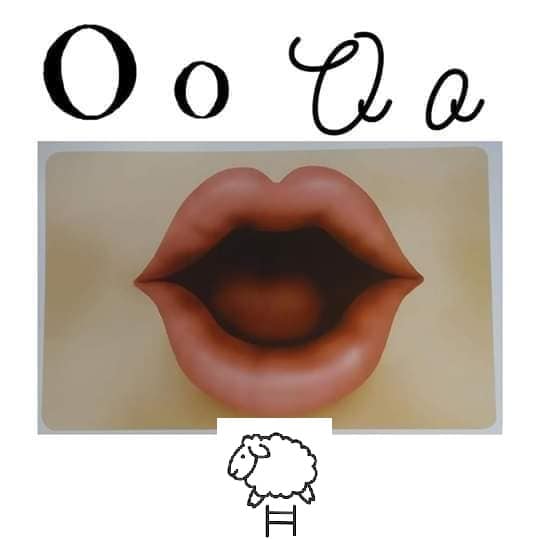 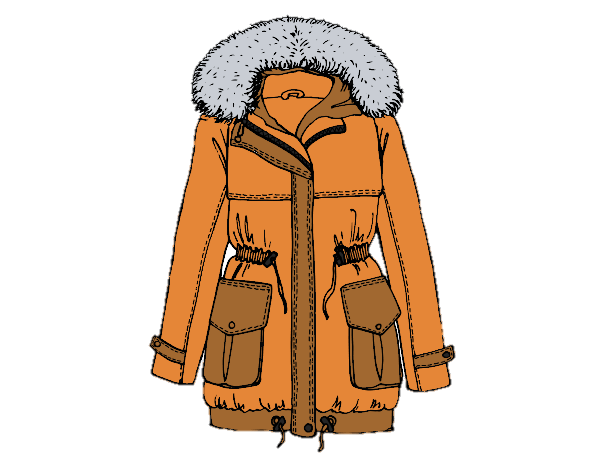 abrigo
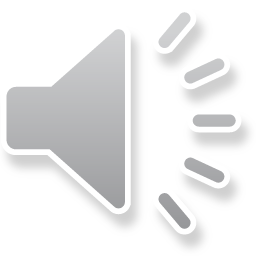 Selecciona las imágenes que finalizan con la vocal o
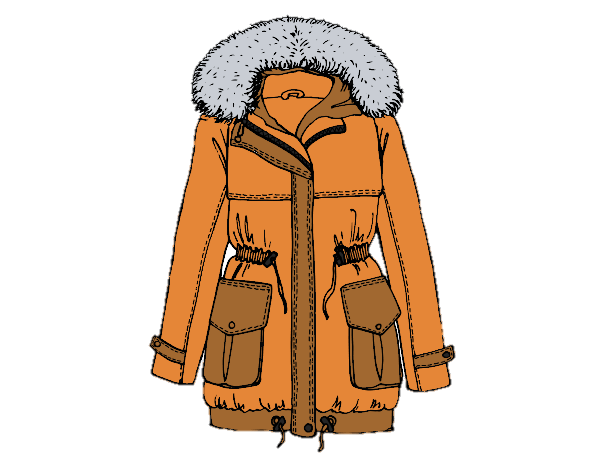 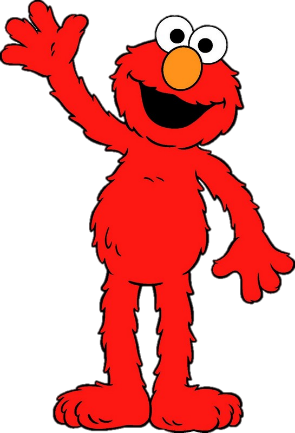 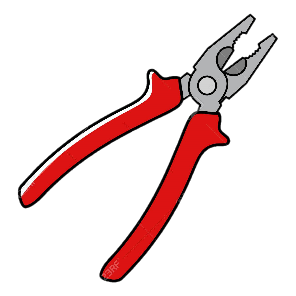 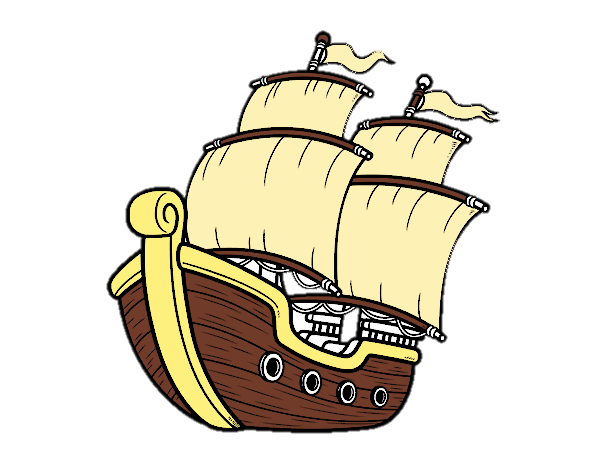 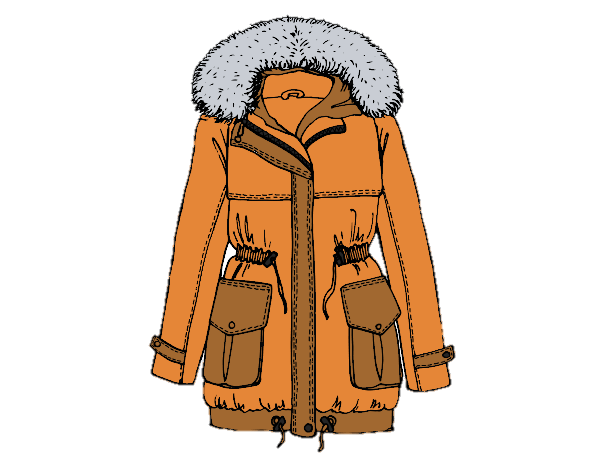 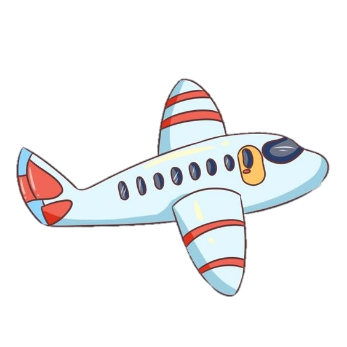 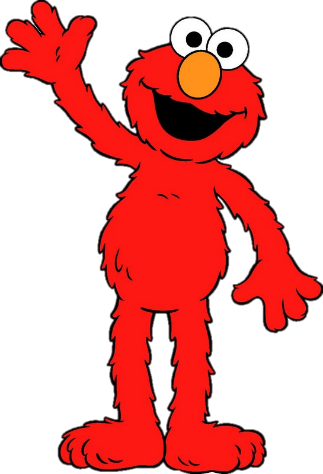 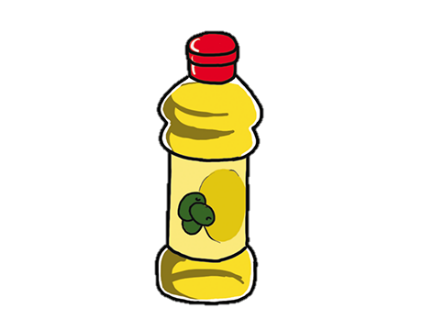 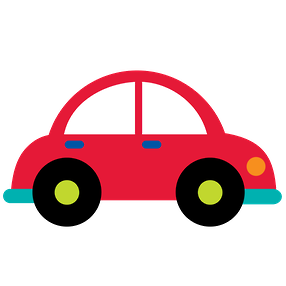 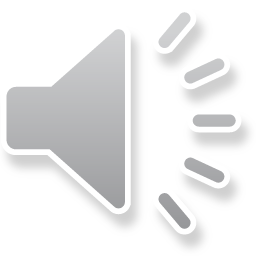 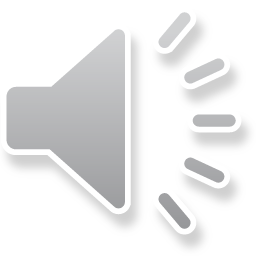 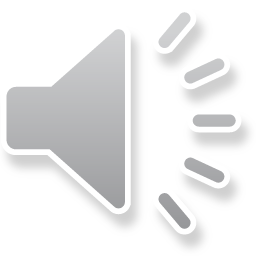 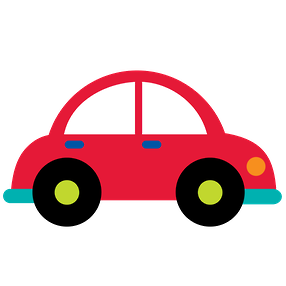 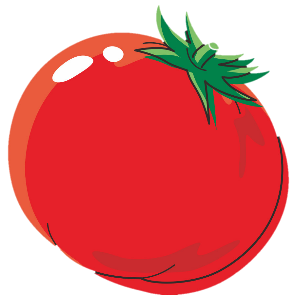 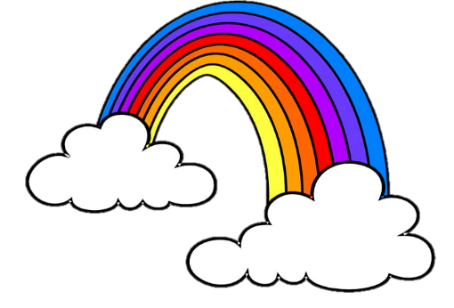 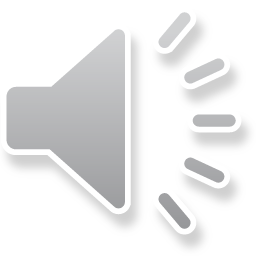 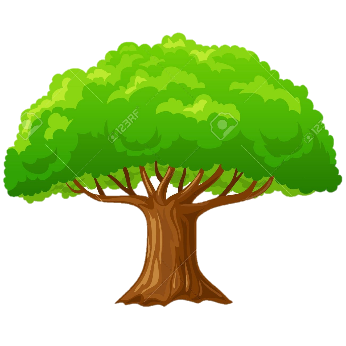 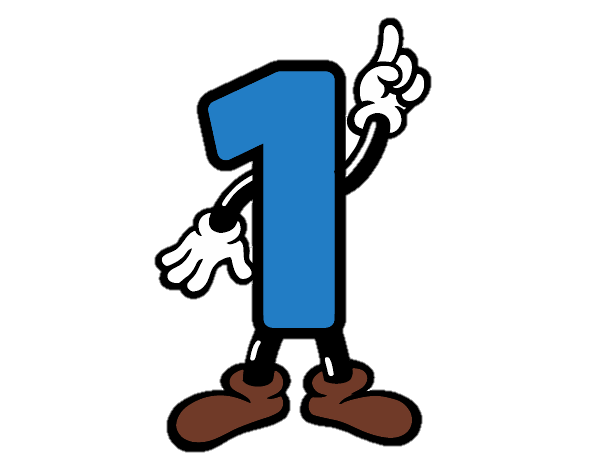 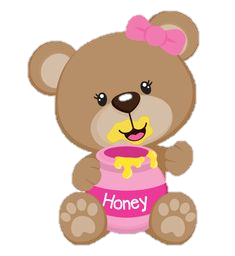 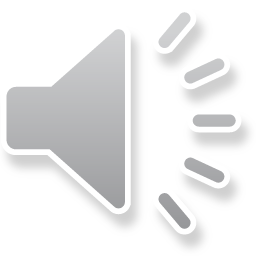 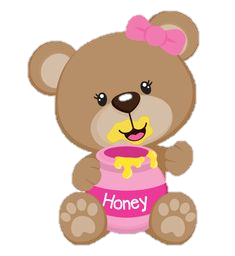 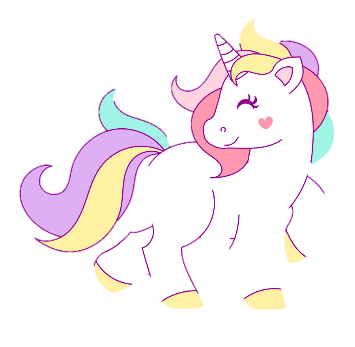 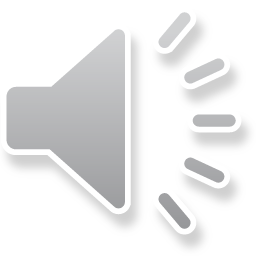 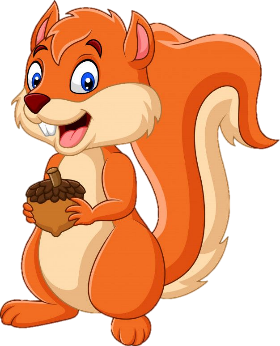 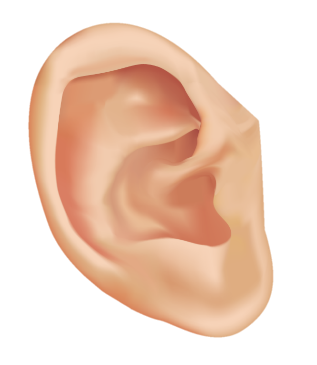 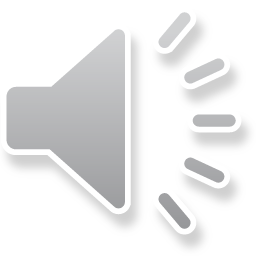 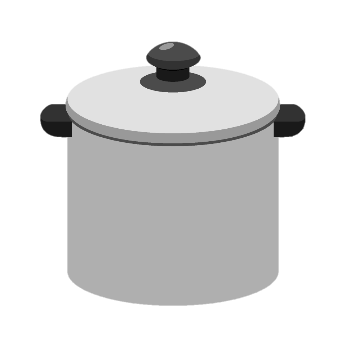 Presiona las imágenes que finalizan con la vocal “O” y completa la nube
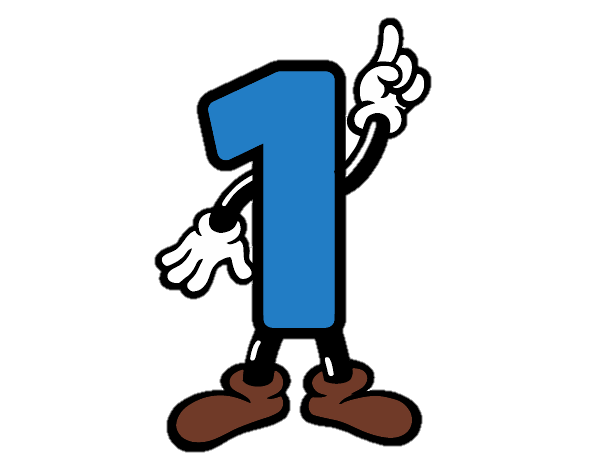 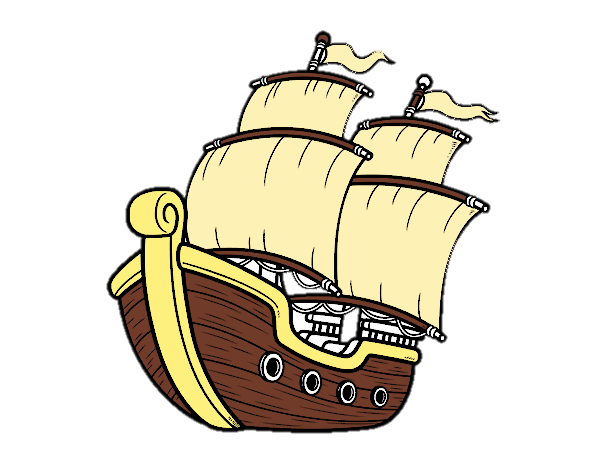 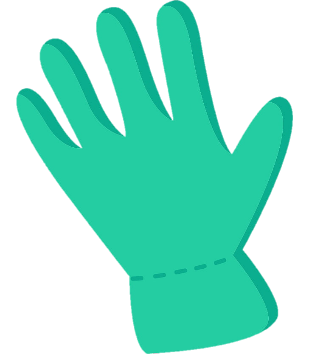 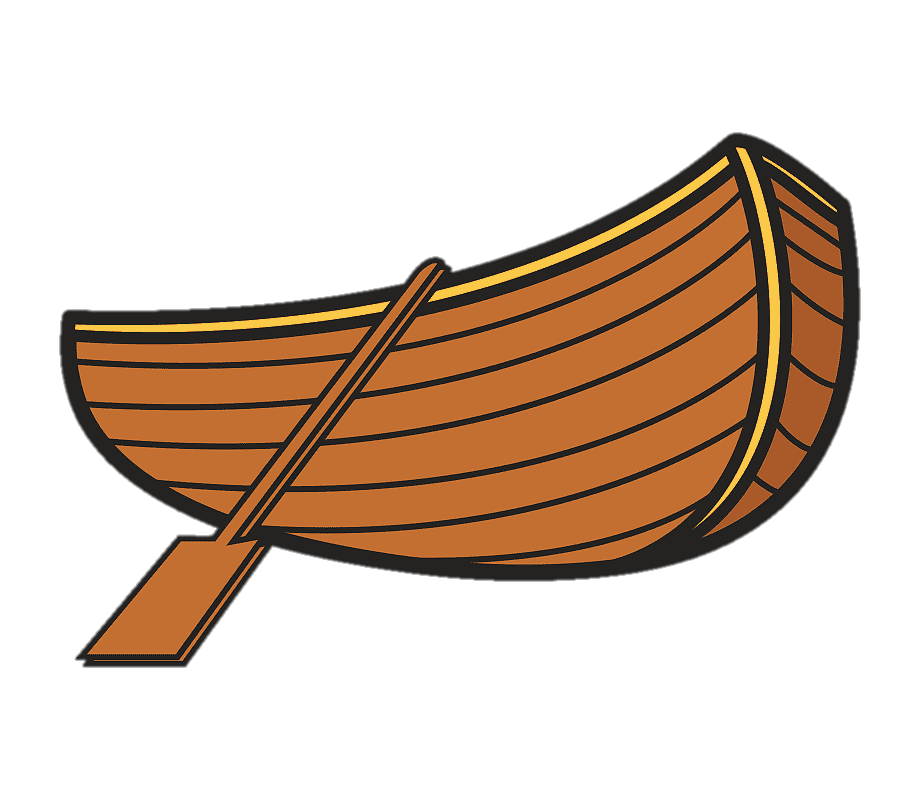 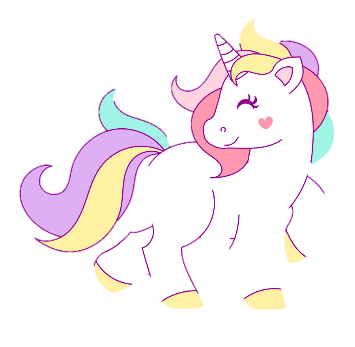 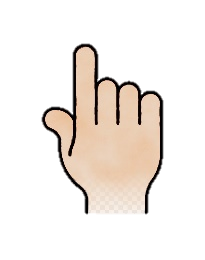 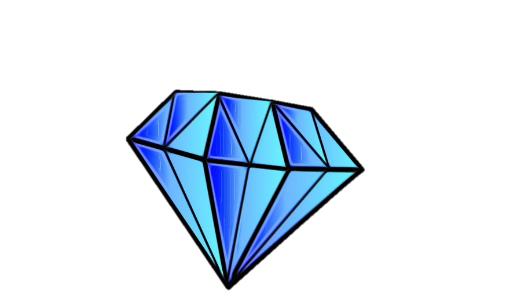 [Speaker Notes: Palabras: elefante, indio, avión, iglú, anillo, estuche, arcoíris, enano, uno, estrella, unicornio, espejo, ardilla, escalera, olla, escoba, enfermera, auto, enchufe, abeja.]
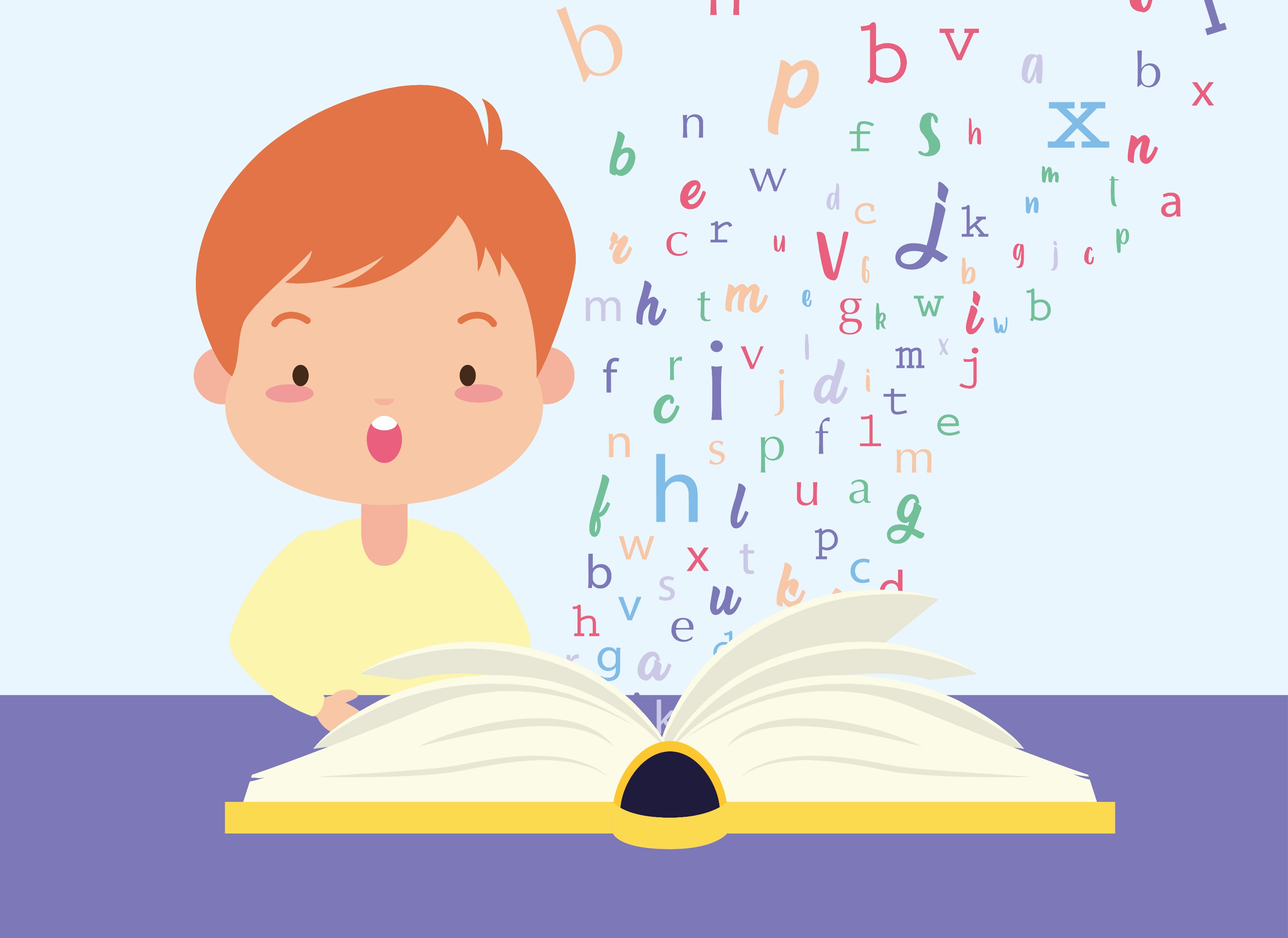 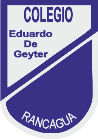 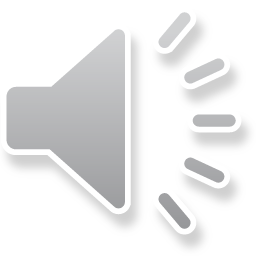 Completaste el juego
Felicidades